ΤΙΤΛΟΣ ΕΡΓΑΣΙΑΣ
ΟΝΟΜΑΤΕΠΩΝΥΜΟ Φοιτητή/τριας
Αριθμός μητρώου
Ονοματεπώνυμο  φοιτητή /τριας
Προχωρημένο επίπεδο Πετοσφαίρισης (ΑΠ-185επ)
Εργασία 1
Σύστημα σύνθεσης 6:0Αμυντική λειτουργία σε επίθεση από Θ2 με το 6 μπροστά
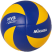 Αφετηριακές θέσεις Αμυντικό σύστημα με το 6 μπροστά
Τελικές θέσεις σε επίθεση από θ2 με το 6 μπροστά
S
4
2
6
5
1
Ονοματεπώνυμο  φοιτητή /τριας
Προχωρημένο επίπεδο Πετοσφαίρισης (ΑΠ-185επ)
Εργασία 1
ΤΙΤΛΟΣ ΕΡΓΑΣΙΑΣ
ΟΝΟΜΑΤΕΠΩΝΥΜΟ Φοιτητή/τριας
Αριθμός μητρώου
Ονοματεπώνυμο  φοιτητή /τριας
Προχωρημένο επίπεδο Πετοσφαίρισης (ΑΠ-185επ)
Εργασία 1